夢想與目標規劃
Dreams and Goal Setting
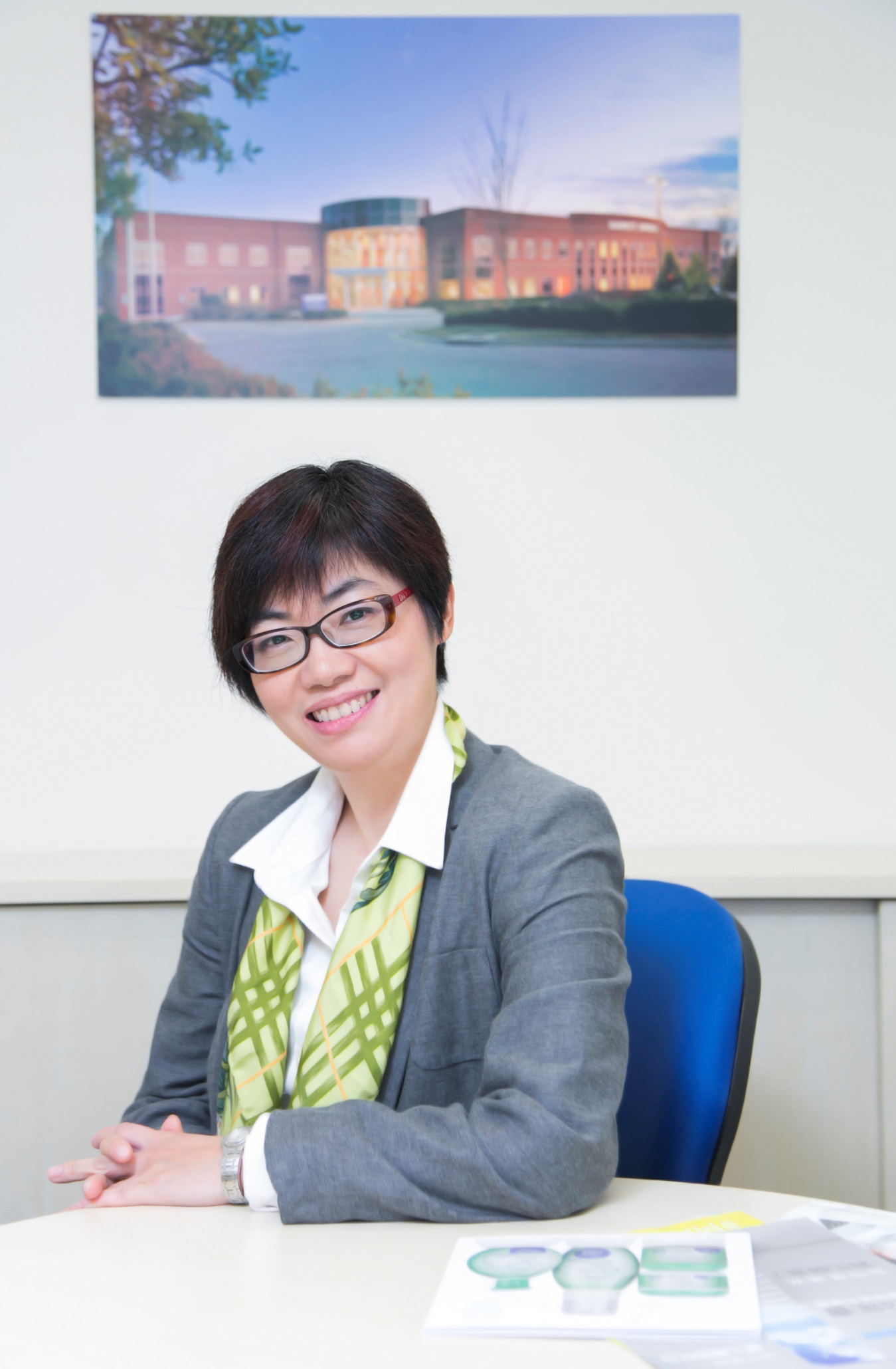 Nora Siu
高級顧問經理級
Director
四個佣金週期共賺取HK$138,000
HK$138,000 in 4 Commission weeks
本簡報中提到的收入等級純屬舉例說明，無意代表美安香港超連鎖™店主的一般收入，也無意表示任何超連鎖™店主皆可賺取同等收入。美安香港超連鎖™店主的成功與否，取決於其在發展事業時的努力、才能與投入程度。
The income levels mentioned in the following presentation are for illustration purposes only. They are not intended to represent the income of a typical Market Hong Kong UnFranchise ™Owner, nor are they intended to represent that any given Independent UnFranchise ™ Owner will earn income in that amount. The success of any Market Hong Kong Independent UnFranchise ™ Owner will depend upon the amount of hard work, talent, and dedication which he or she devotes to building his or her Market Hong Kong Business.
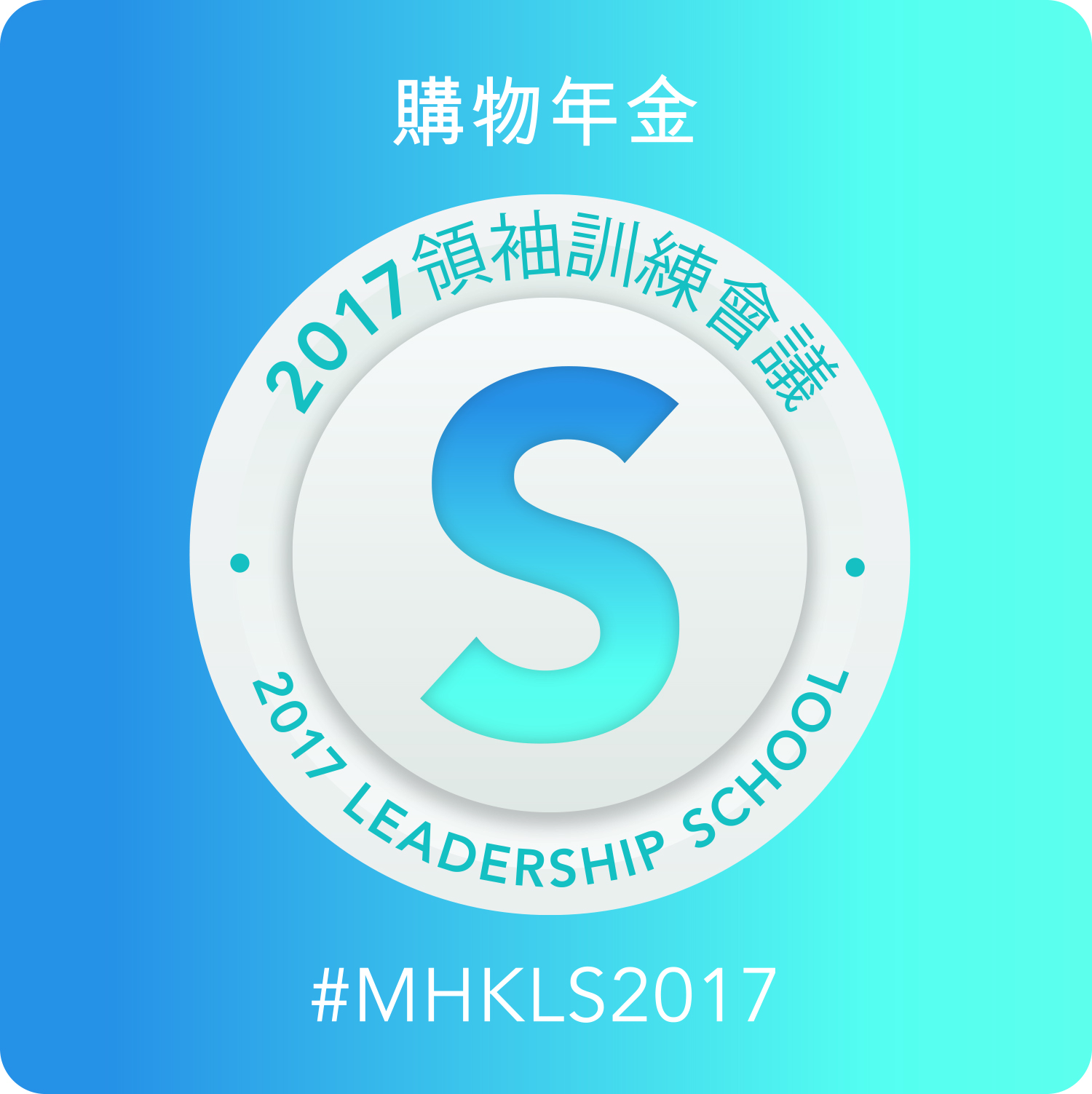 Dreams and Goal Setting
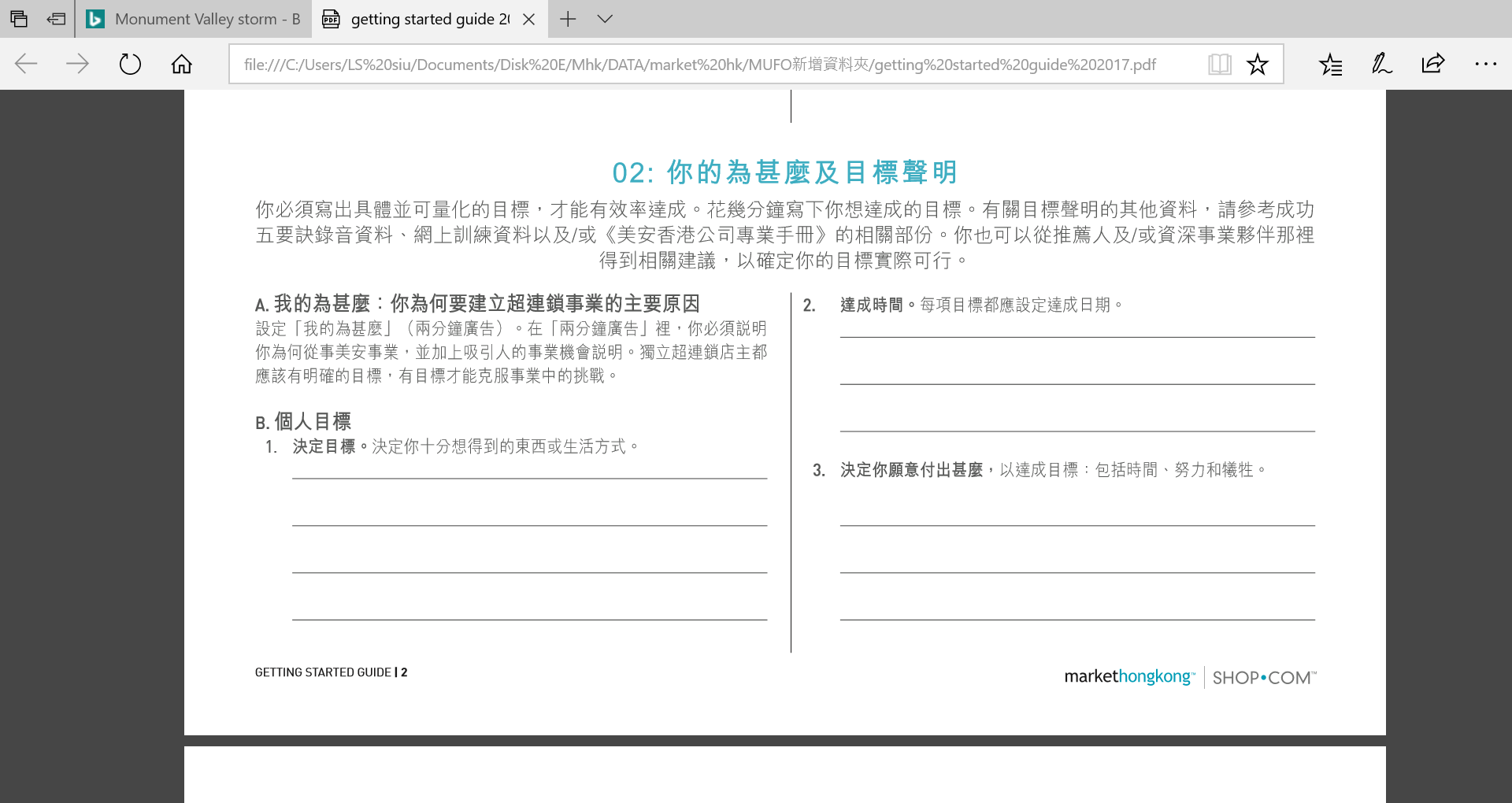 Can you answer YES to the question of 
“what is my dream” ?
What is a Dream ?
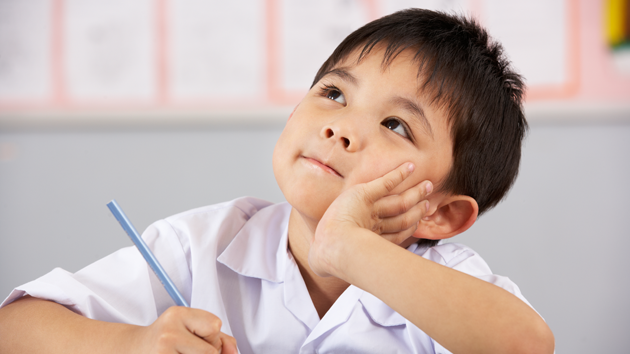 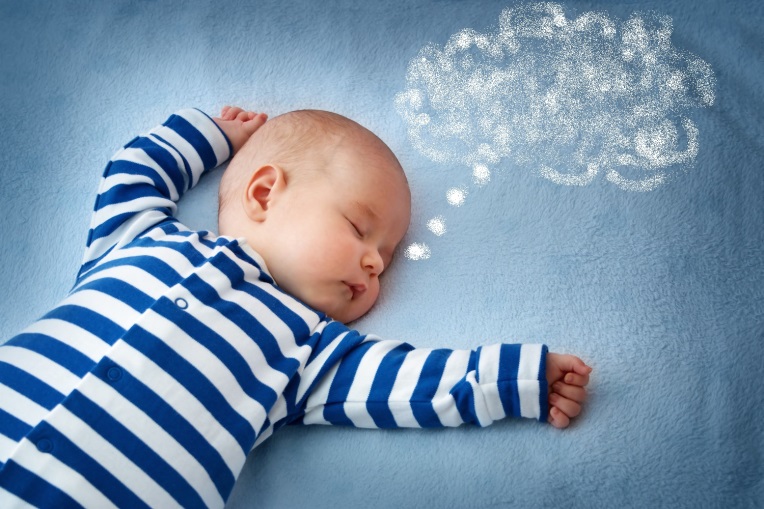 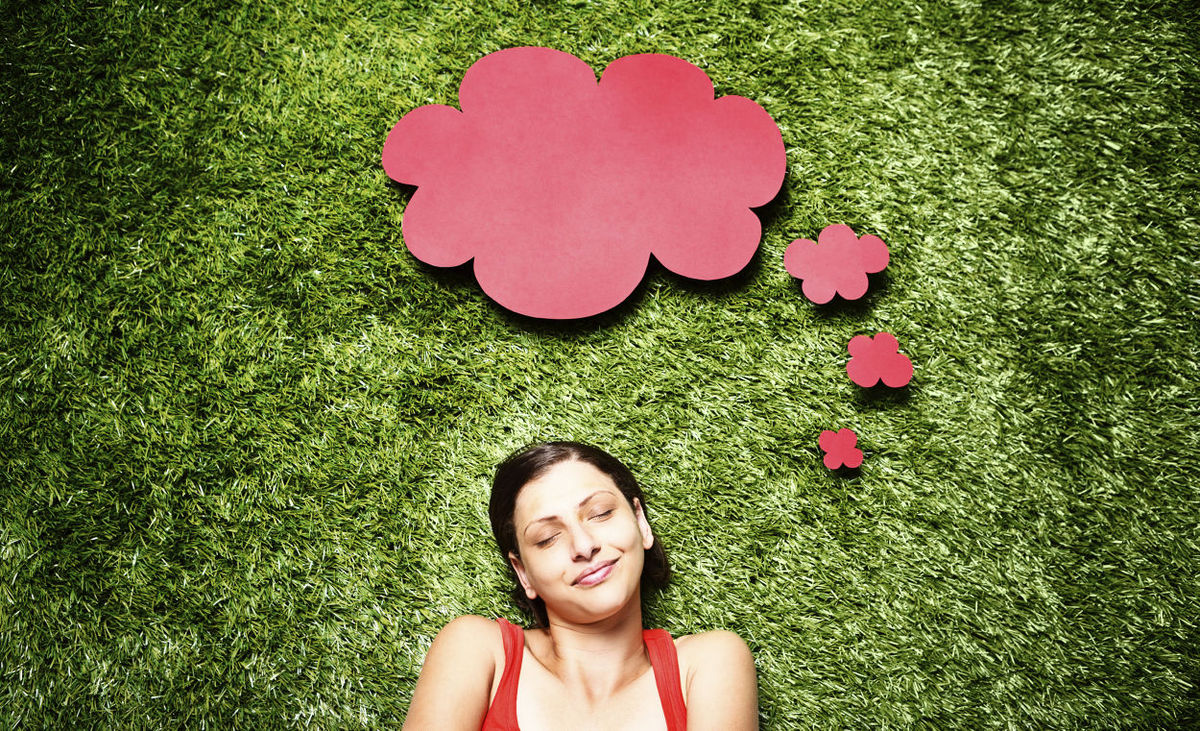 Dream Board ofPost-90s generation Partner－Lam
Lam’s Target Quantification
Family Expenses
40,000
Charity
100,000
Financial Support for Parents
40,000
10 years
HK$ 270,000.00
Housing Mortgage
40,000
Team Building
20,000
Travel & Savings
30,000
1. Develop One BDC-  $57500/4 weeks
Business Development Center (BDC)
5000BV x 4 = 20000 BV
5000BV x 4 = 20000 BV
2.  BasE 10 X Seven STRONG
7 UnFranchise OWNERS Develop a customer base of 
10 Preferred Customers
500 BV x 7 = 3500 BV
Each UnFranchise Owner can create 500 BV per month
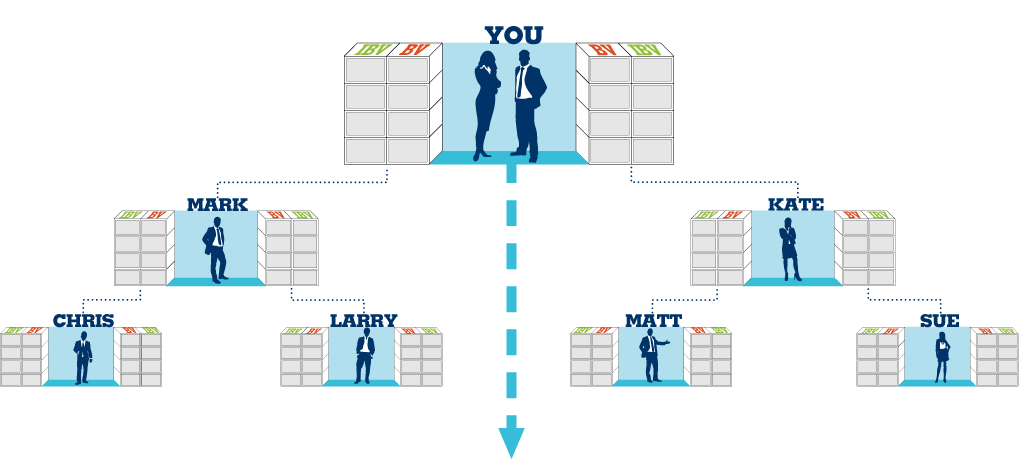 1500 BV
1500 BV
5 Preferred Customers (PC)
5 Preferred Customers (PC)
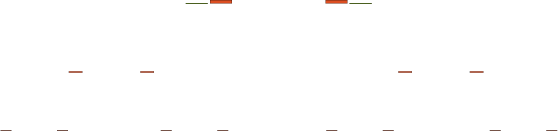 500 BV
5 PC
5 PC
5 PC
5 PC
500 BV
500 BV
5 PC
5 PC
5 PC
5 PC
5 PC
5 PC
5 PC
5 PC
500 BV
500 BV
500 BV
500 BV
此投影片上BV及IBV庫顯示週期業績累積
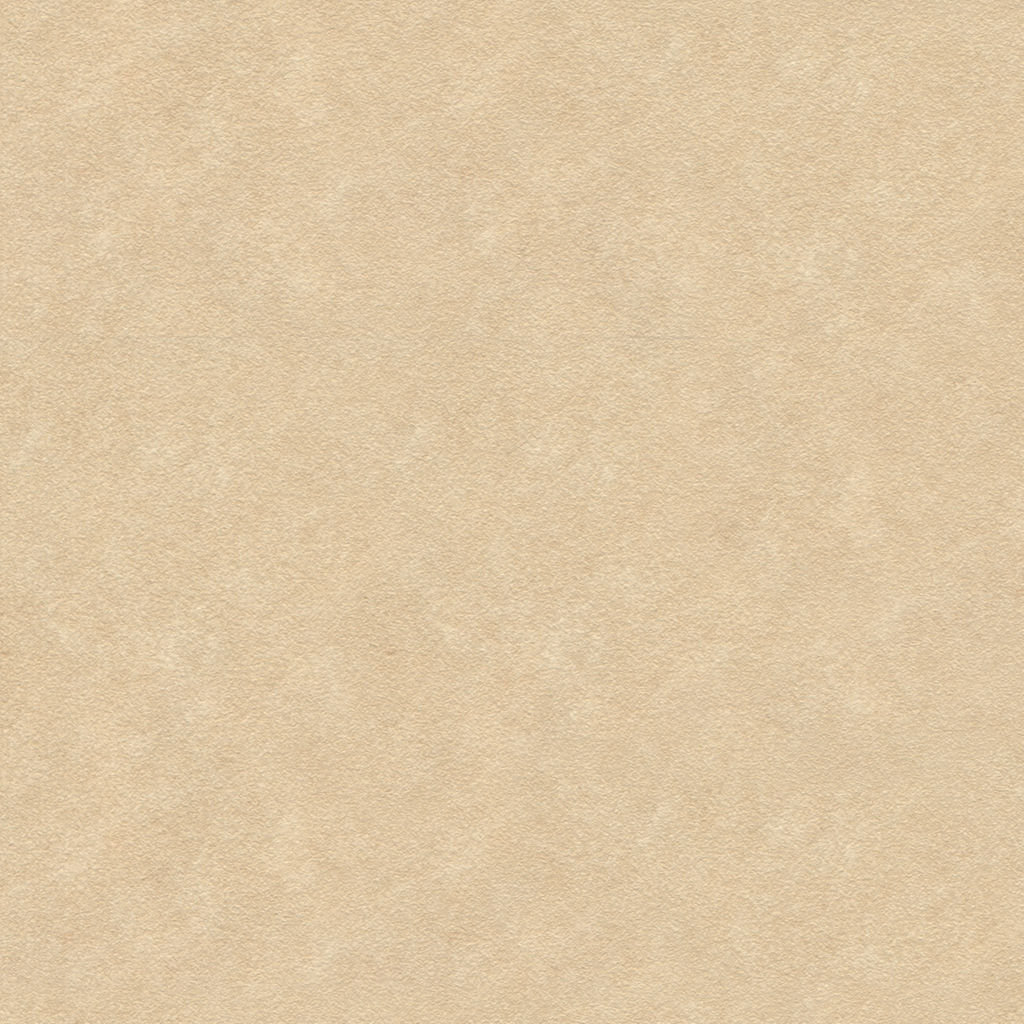 Develop One BDC-  $57500/4 weeks
BDC
21000 BV
21000 BV
12 sales organisation
12  partners to start
7
3500BV
1
3500BV
3500 BV x 6 = 21000 BV
3500 BV x 6 = 21000 BV
8
3500BV
3500BV
2
3500BV
9
3
3500BV
4
3500BV
10
3500BV
5
3500BV
11
3500BV
6
3500BV
3500BV
12
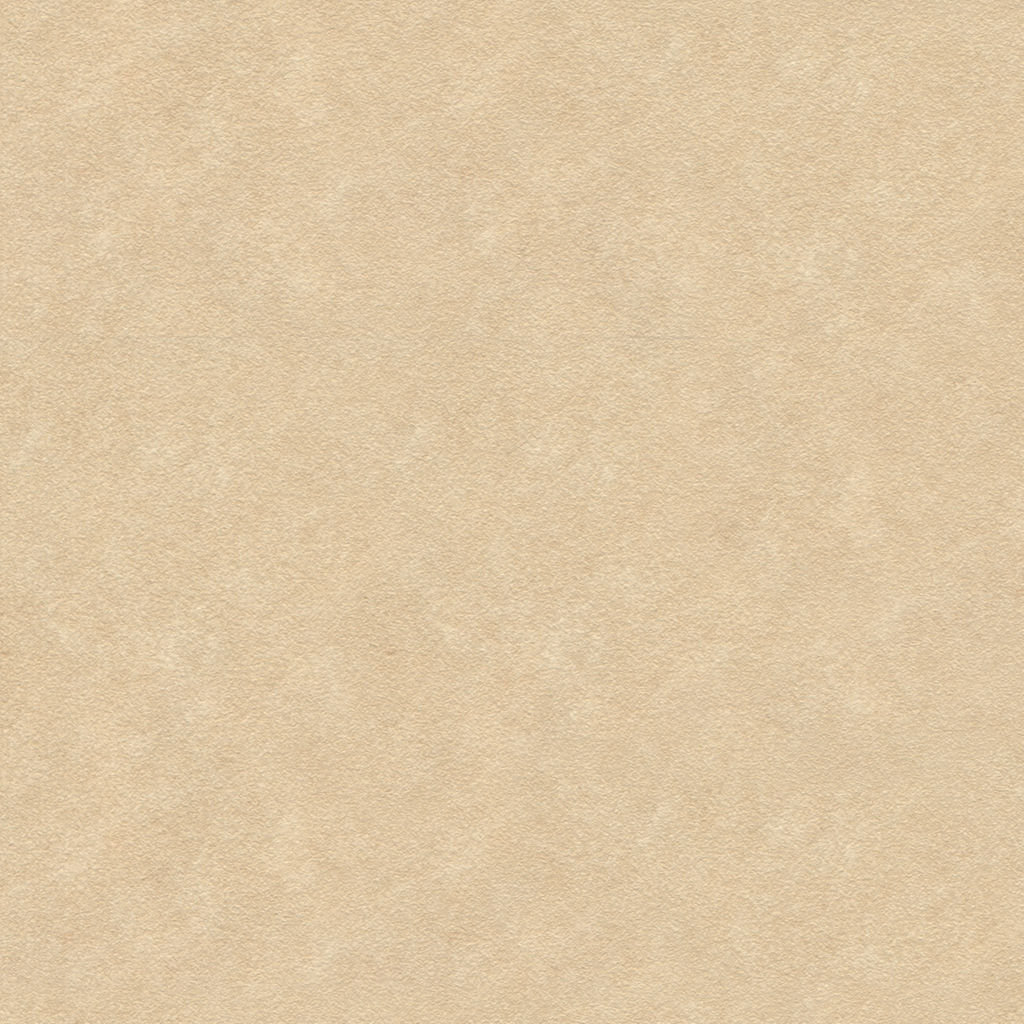 3.   12 sales organisation need 12 partners to start
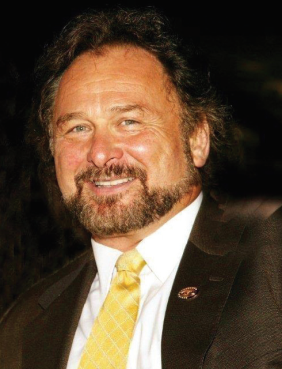 How many people you need to finally sponsor 12 partners ?
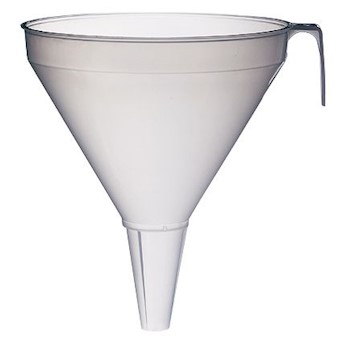 16 potential customers x 12 partners
= 192 potential customers

Time: 10 years (120 months)

4 BDC  x 192 people / 120mth
= 6.4 people /mth

6.4/4week = 1.6/week
16 people
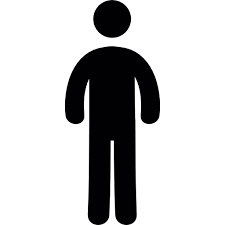 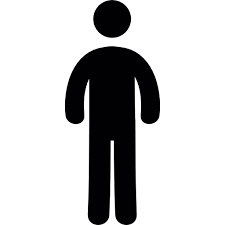 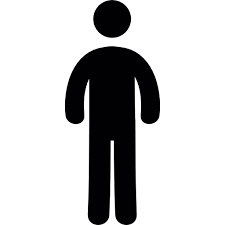 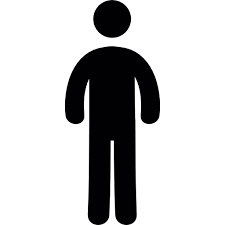 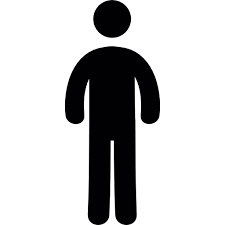 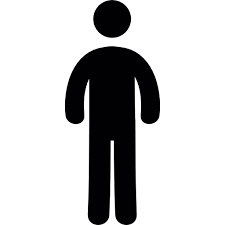 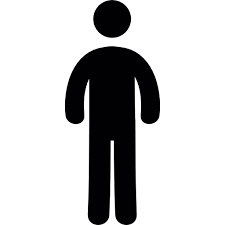 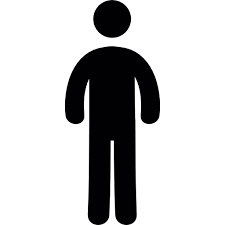 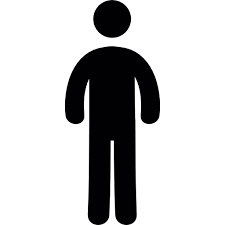 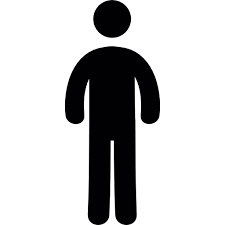 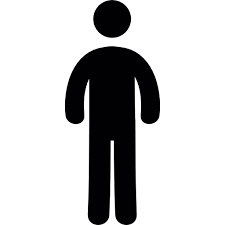 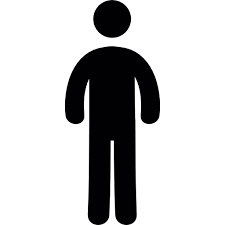 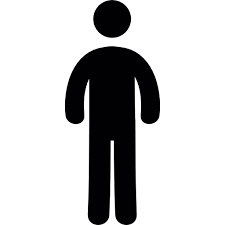 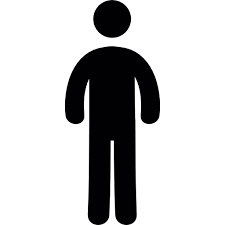 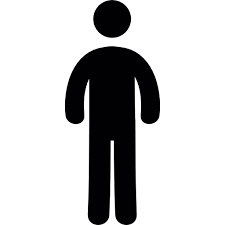 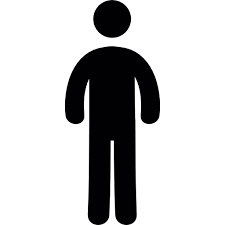 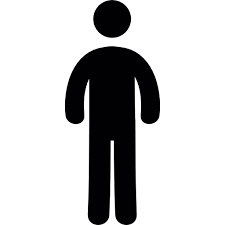 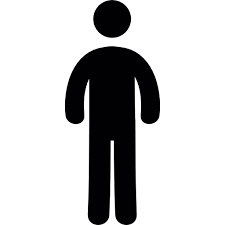 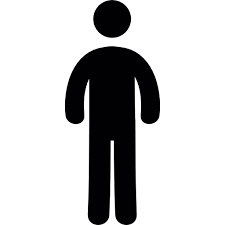 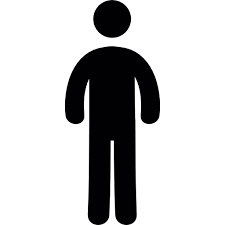 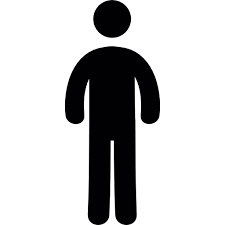 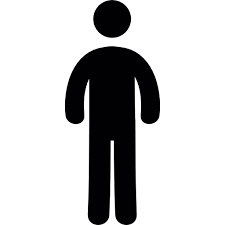 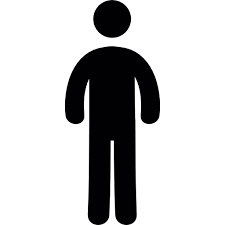 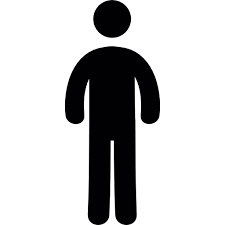 8 FORMHD
4 shop.com
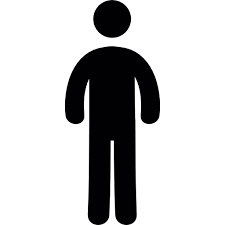 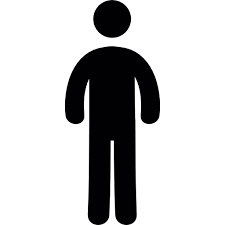 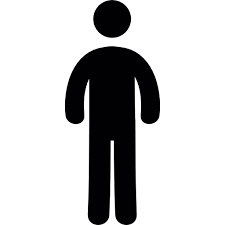 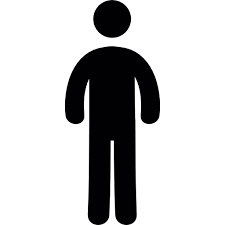 2 UBP
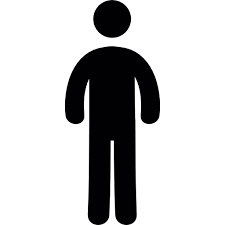 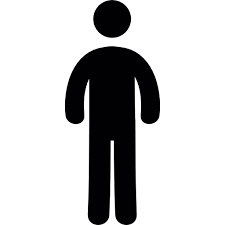 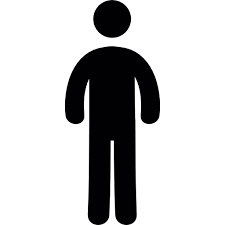 Get contact with 1.6 people per week
1 become a partner
Little Kero
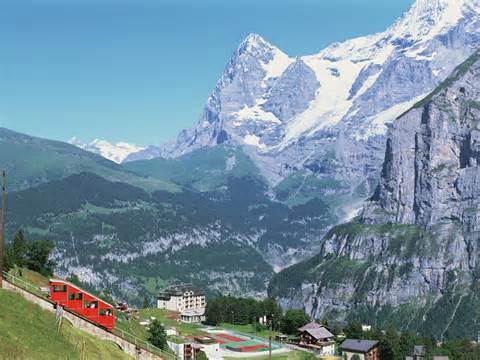 KERO DREAM BOARD
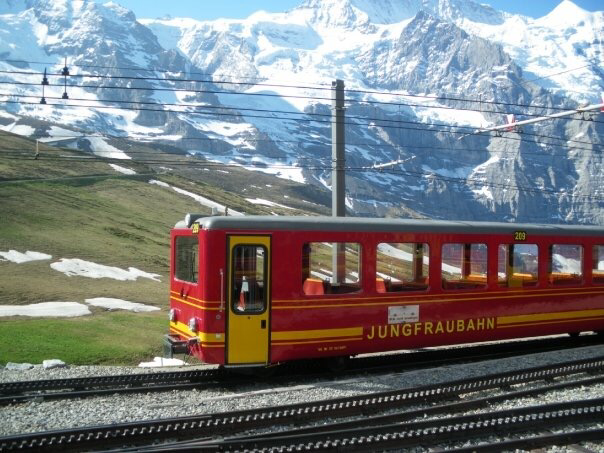 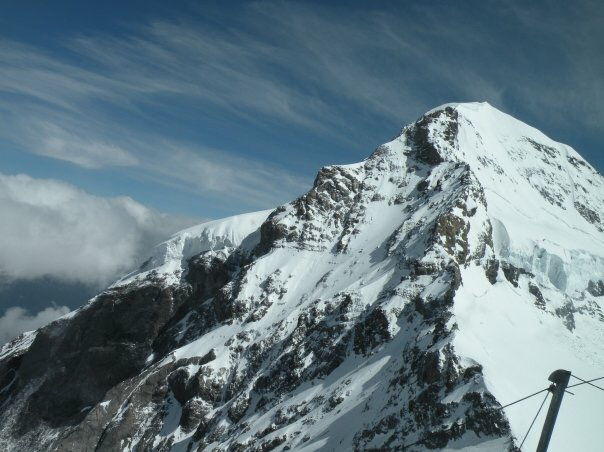 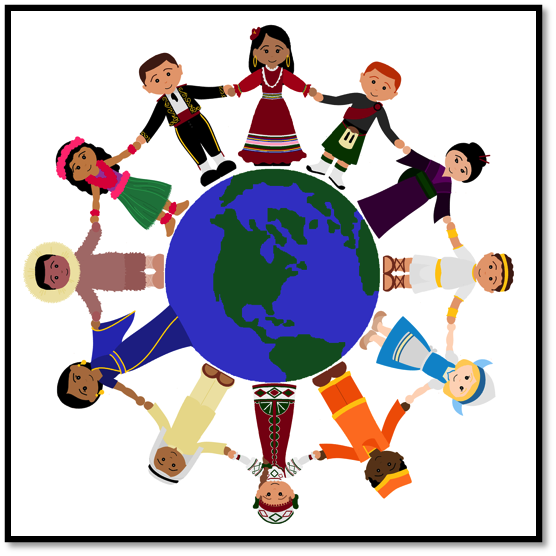 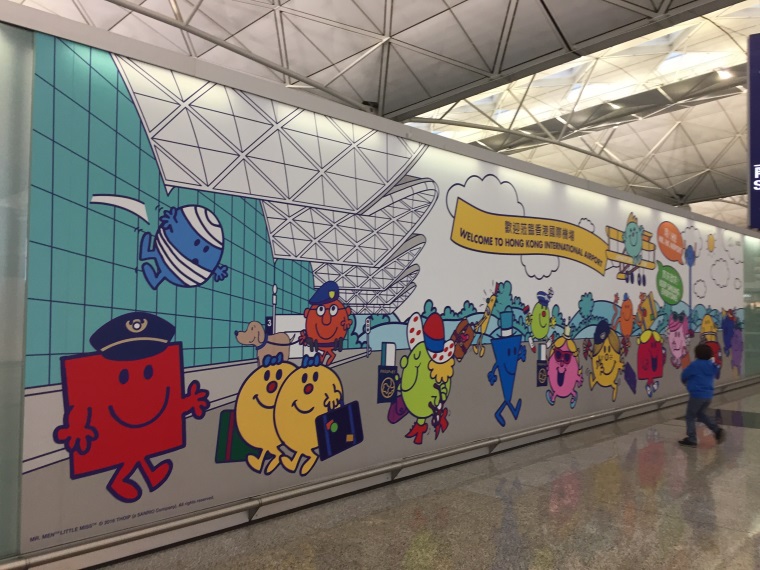 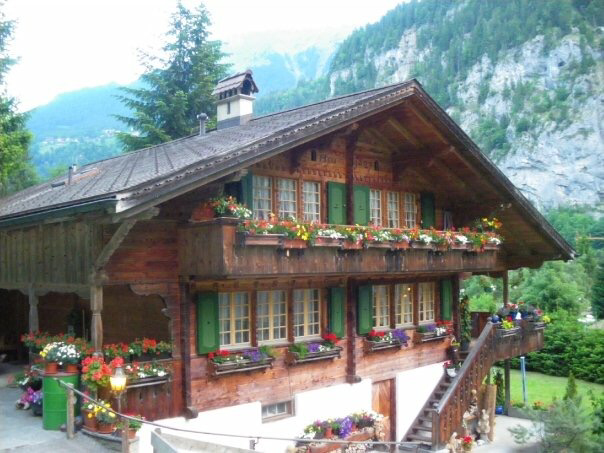 Kero’s Target Quantification
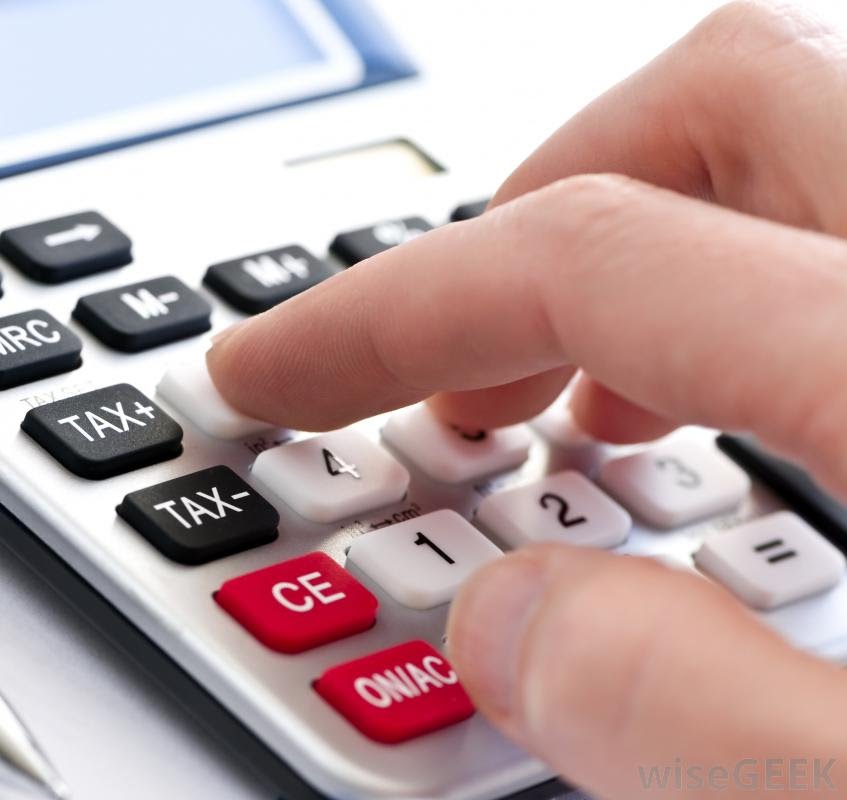 Travel with Mom HKD 35,000/month
Learning with Partners HKD 15,000/month
Charity HKD 10,000/month
Hobby HKD 10,000/month
Housing HKD 60,000/month
Total: HKD130,000/month
Daily/Weekly Action Plan
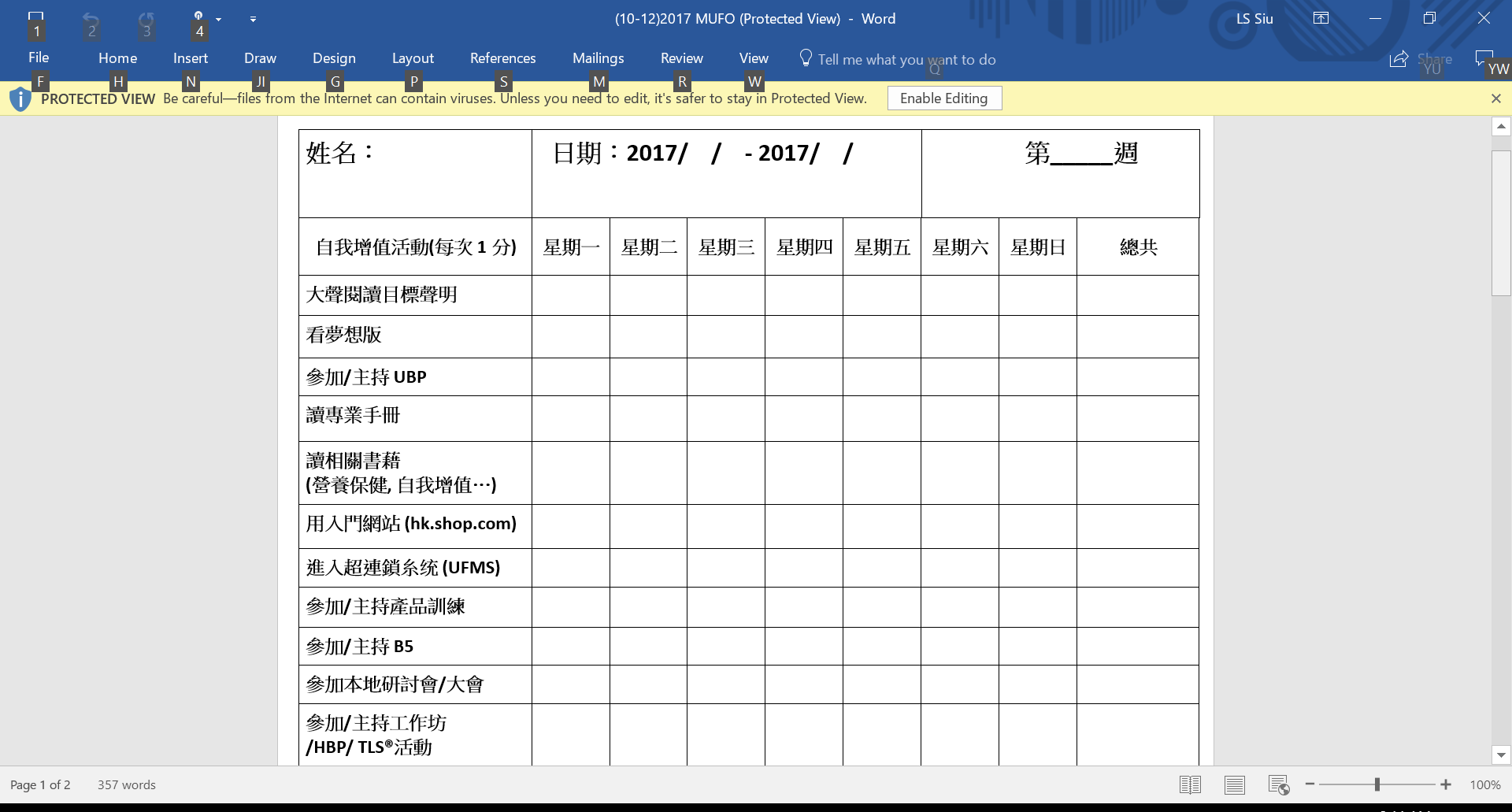 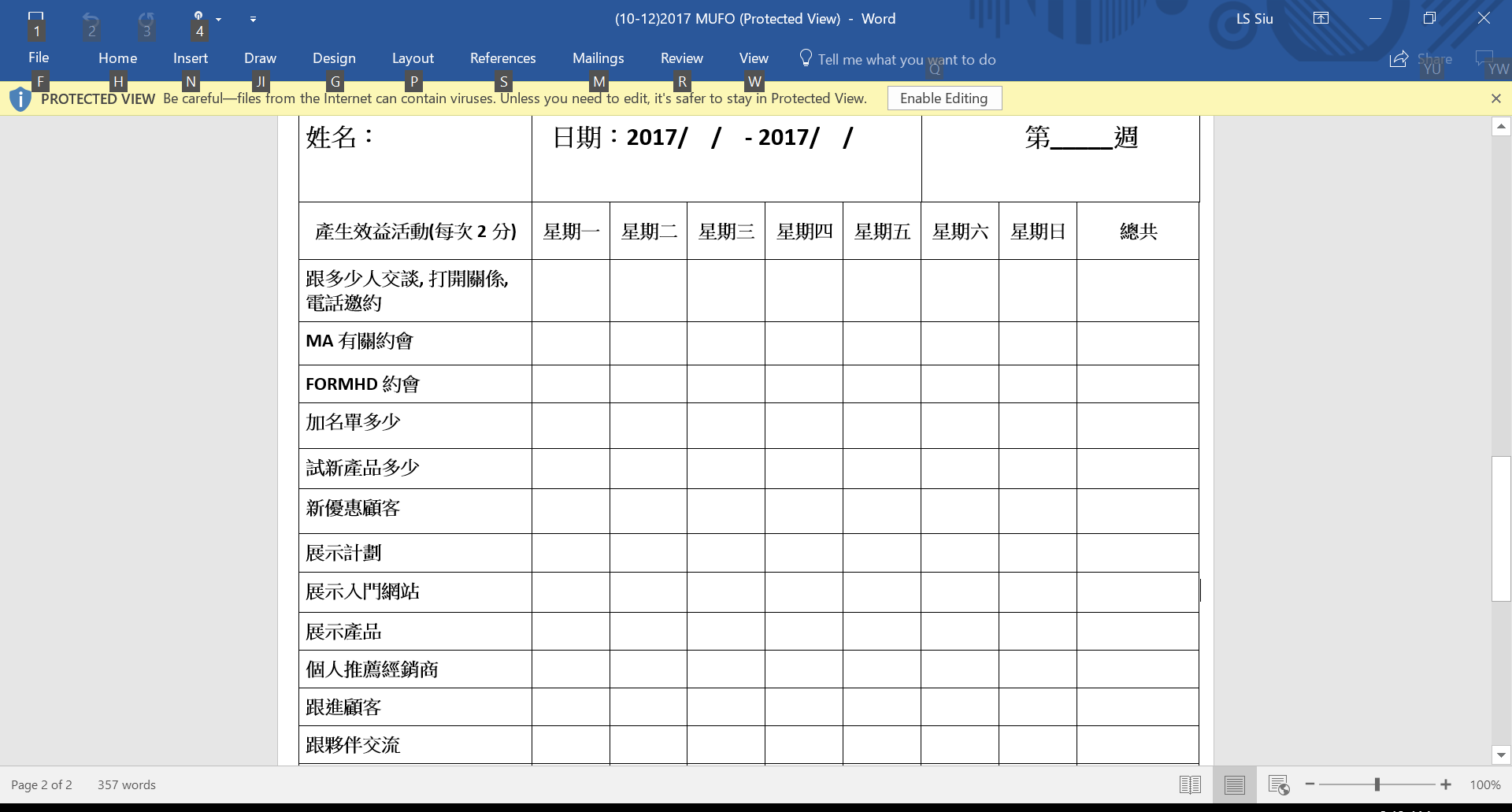 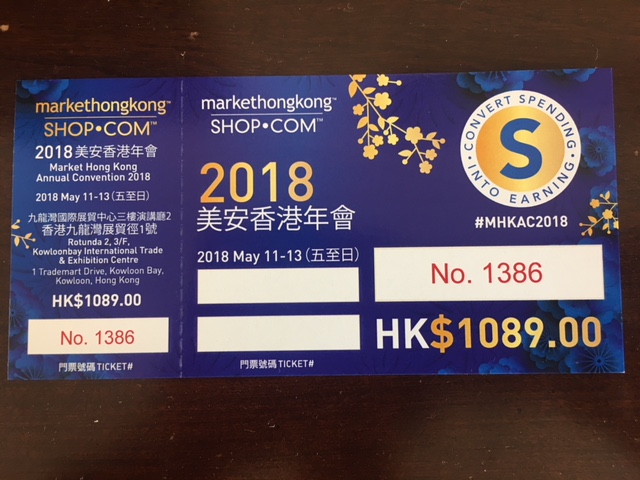 After (Today)
Before